Зразки розв’язування задач на тему ВНУТРІШНЯ ЕНЕРГІЯ ОДНОАТОМНОГО ГАЗУ
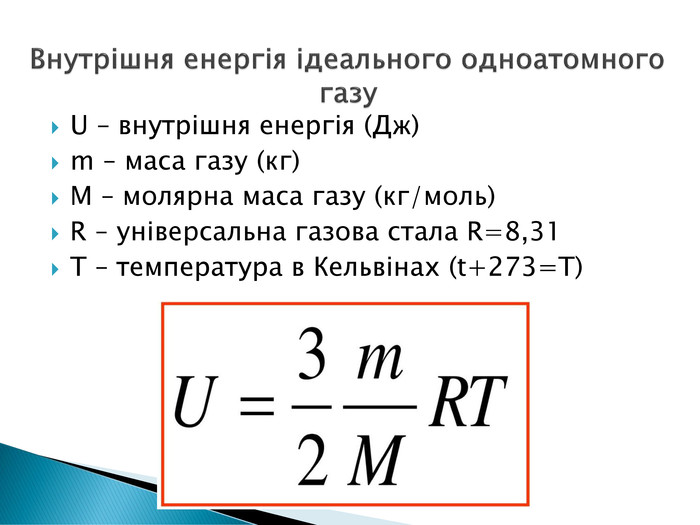 ПРИГАДАЙ!!
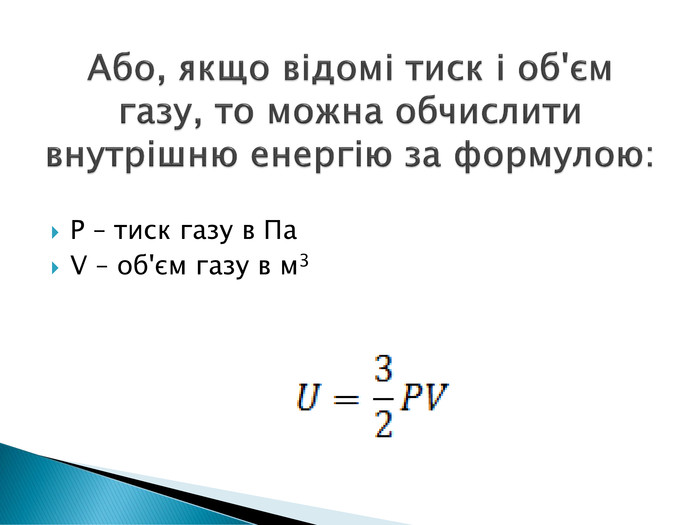 ПРИГАДАЙ!!
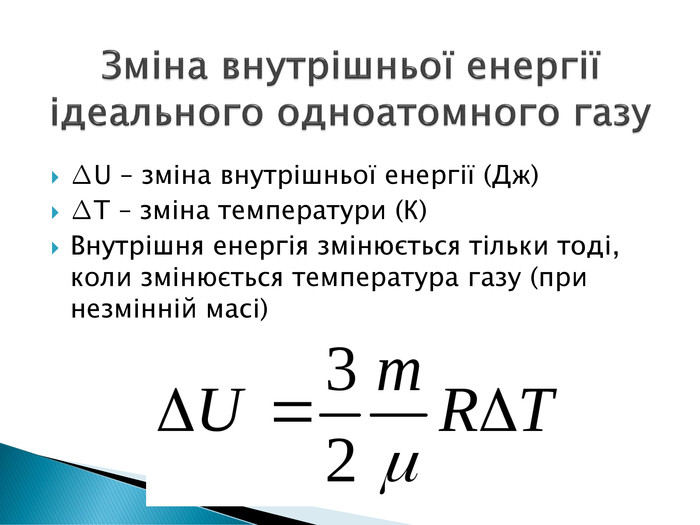 ПРИГАДАЙ!!
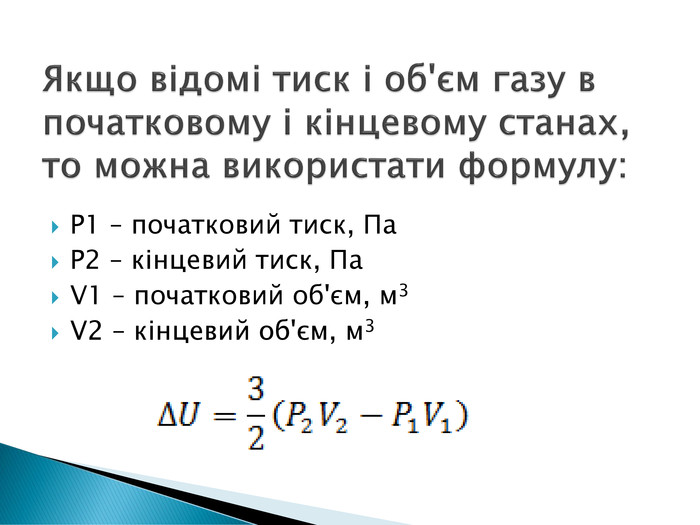 ПРИГАДАЙ!!
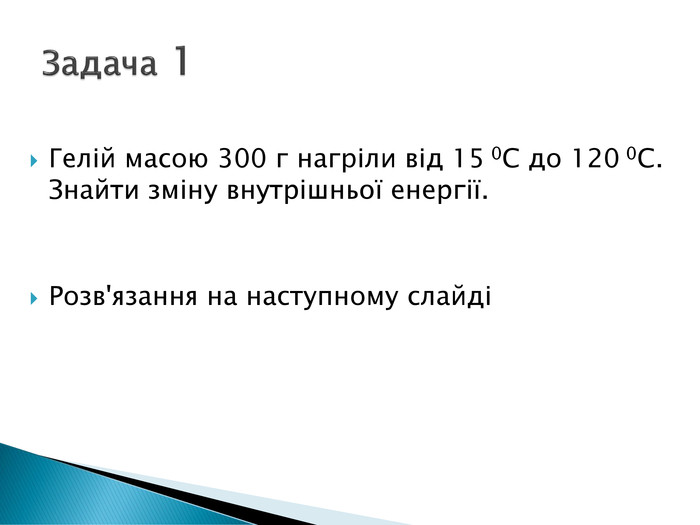 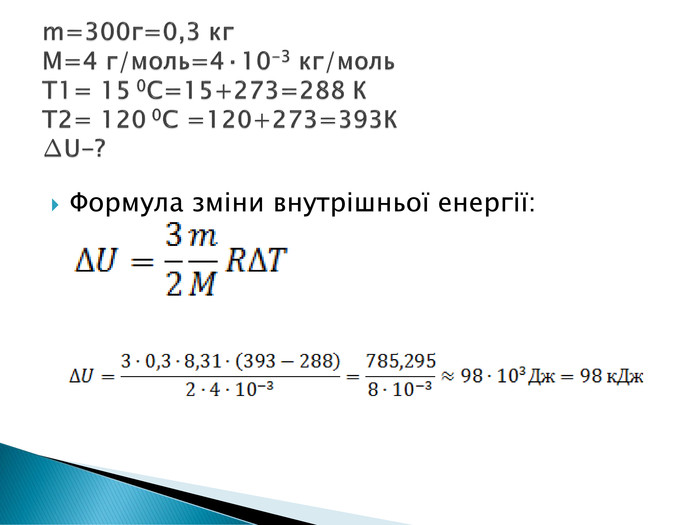 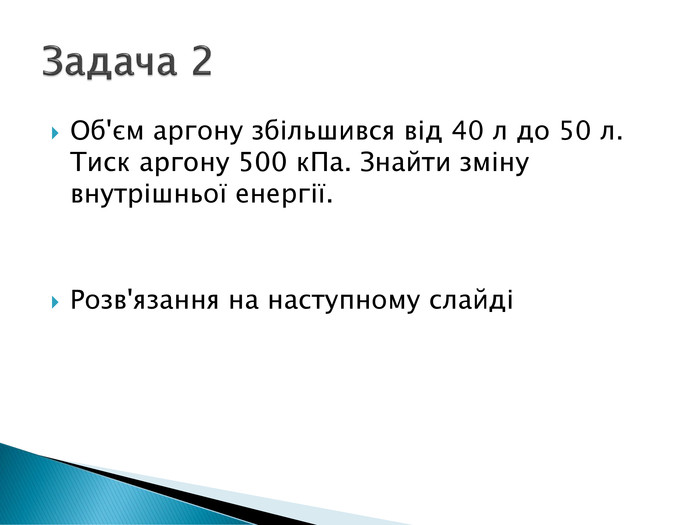 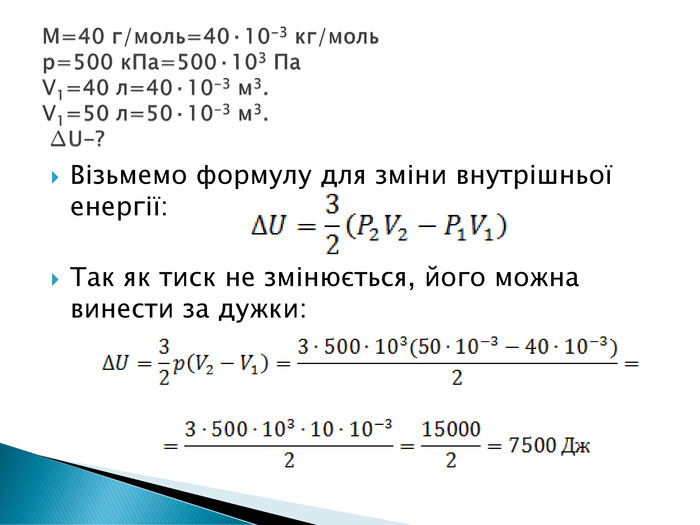 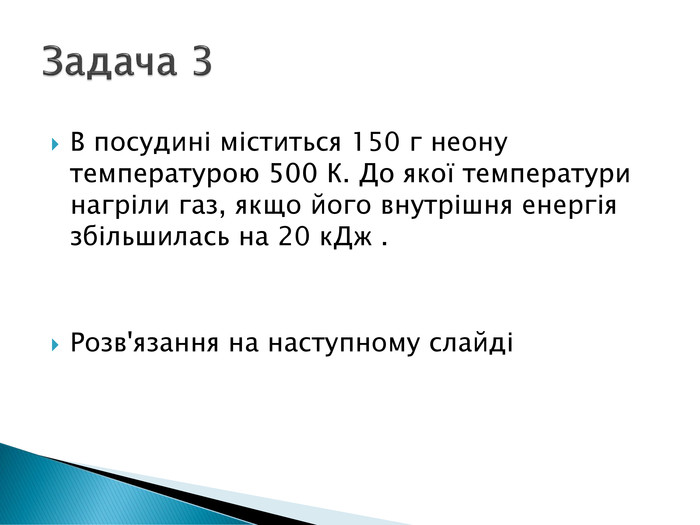 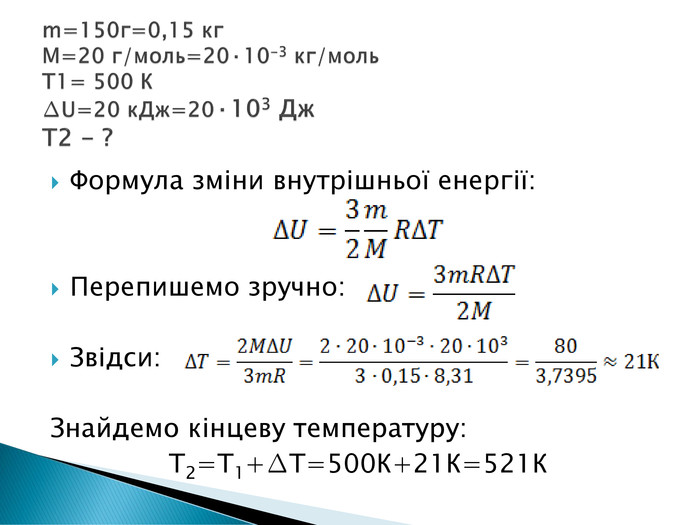